Identity Theft
Learn How You Can Protect Yourself
© 2020 Proofpoint. All rights reserved
[Speaker Notes: Hi, and welcome to the Proofpoint Identity Theft webinar! Today, we’ll explore some of the dangers associated with identity theft, as well as tips for protecting yourself from fraud.]
What Is Identity Theft?
Identity thieves steal one or more key pieces of data such as:
Your Social Security card or number
Your passport or driver’s license
Your bank card number and PIN
Financial account information
Your health insurance information
Your tax return information
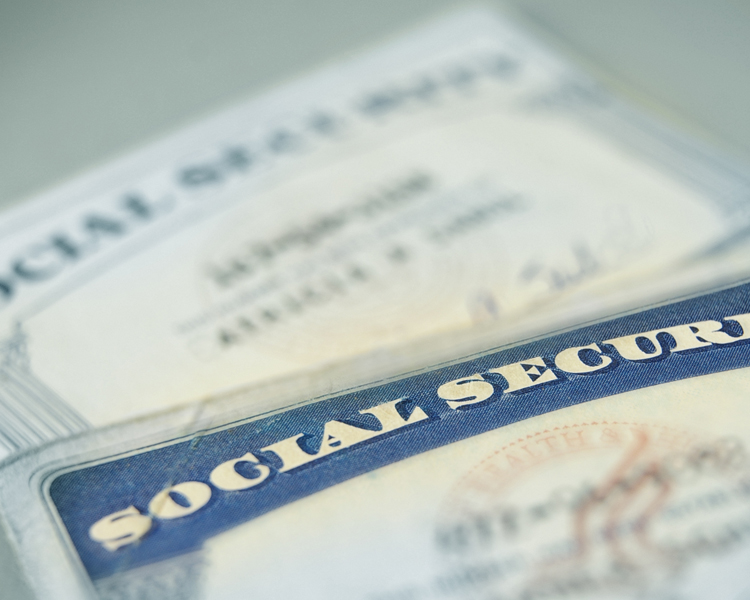 They use your data to impersonate you and open up credit accounts or access services in your name.
© 2020 Proofpoint. All rights reserved
[Speaker Notes: First – what is identity theft? Identity theft occurs when someone uses your personal information to steal money, open fraudulent accounts, access your accounts, or impersonate you in some way.

Often, identity theft turns into fraud when thieves steal your data and then sell it on the black market for others to use in criminal activity. 

So, what are some of the most coveted pieces of personally identifiable information, also known as PII? <Click> They are things like:

Your Social Security card or number
Your driver’s license or passport
Your bank card number and PIN
Financial account information
Your health insurance card or number
Your tax return information

There are a multitude of ways that your stolen data might be used. <click>

Criminals can use this information to impersonate you and open up credit accounts in your name.
Or they might call companies to change an account password or address to gain control of your account and divert critical paperwork to their mailbox.

Often, the goal is to spend as much as they can, as quickly as they can.

Unfortunately, victims often won’t know what is happening until collection agencies start calling or they apply for a credit card or some other loan and are denied because their credit score has been compromised.]
Movie – Identity Theft
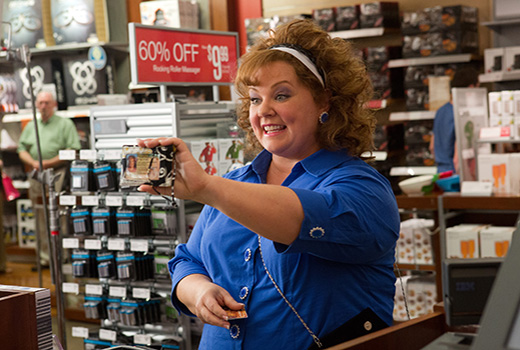 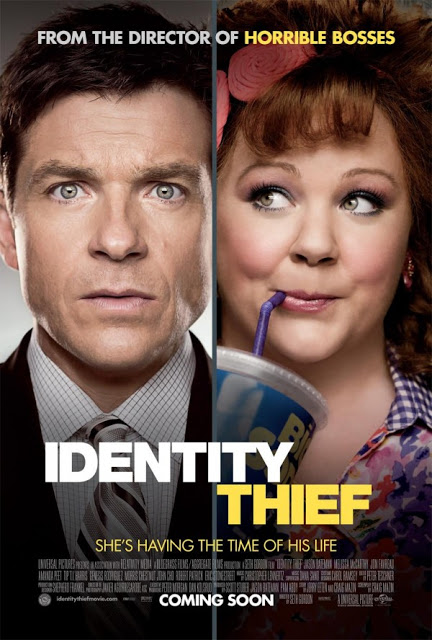 This Photo by Unknown Author is licensed under CC BY-SA-NC
This Photo by Unknown Author is licensed under CC BY-NC-ND
© 2020 Proofpoint. All rights reserved
[Speaker Notes: Maybe you recognize this picture from the movie Identity Thief with Melissa McCarthy and Jason Bateman? Jason Bateman’s name in the movie is “Sandy” and Melissa McCarthy’s character, pictured:
steals his identity
makes a fake driver’s license and
opens new credit cards in his name. Because he’s a financial advisor, it eventually costs him his job. 

Strangely enough as the movie progresses, this criminal actually teaches the victim how to be a social engineer/identity thief as well. While this is a comedy, the plot surely isn’t funny to the millions of identity theft victims out there. That said, this is one of those cases were art imitates life. We’d actually recommend watching this move to get some insight into how criminals think.]
Some Facts About Identity Theft
In 2018, new account fraud accounted for $3.4B in losses, up from $3B in 2017
The most common targets: mortgages, student loans, car loans and credit cards
The U.S. Federal Trade Commission processed 9,439 email or social media identity theft reports in 2018
23% increase from 2017
7-10% of the U.S. population are victims of identity fraud each year
21% of those experience multiple incidents of identity fraud
Children and seniors are aggressively targeted in identity theft scams
If your chances of winning the lottery were similar to the odds of being an ID theft victim, we’d all have family, friends, and colleagues who are millionaires.
Source: ConsumerAffairs.com, multiple sources cited
© 2020 Proofpoint. All rights reserved
[Speaker Notes: https://www.consumeraffairs.com/finance/identity-theft-statistics.html

Here, you’ll see some alarming truths about identity theft. Billions are lost to these crimes each year, and you’ll see from the most common targets that becoming a victim can be absolutely devastating. Imagine having someone open a mortgage or student loan in your name? And what if your child or an elderly parent were the ones with their credit being exploited and damaged? Sadly, these occurrences are all too common.]
How Identity Theft Happens
© 2020 Proofpoint. All rights reserved
[Speaker Notes: So, let’s start exploring how identity theft can occur. As you’ll see, it’s really about opportunity and access.]
How Do You Use (and Share) Sensitive Information?
Through the course of the day you may…
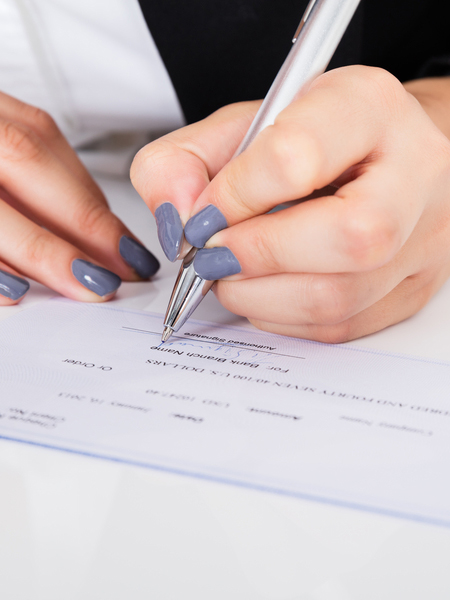 Use a debit or credit card at the grocery store
Buy airline tickets
Rent a car
Submit your tax return
Change service providers for your mobile phone
Apply for a credit card
Shop online
Use social media
Chances are you don’t even give these types of things a second thought. But an identity thief does.
© 2020 Proofpoint. All rights reserved
[Speaker Notes: Take a moment to think about common things that you do as part of your regular routine. You may: 

Make purchases at the grocery store using a debit or credit card
Make flight or hotel reservations
Rent a car
Submit your tax return
Switch to a new mobile phone service provider
Apply for a new credit card
Shop online
Post to social media

You may not even think twice about these types of activities. But an identity thief does.]
How Do Thieves Get Your Information?
It’s VERY easy …
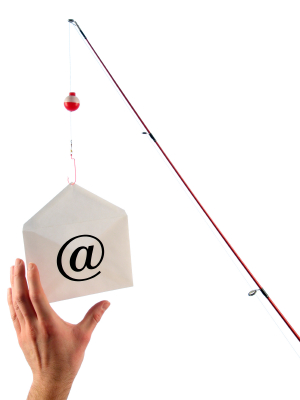 Information given out casually
Oversharing on social media 
Dumpster diving
Skimming cards
Phishing emails and text messages
Imposters calling via the phone
Unsafe internet browsing
Shoulder surfing
Mass data breaches at retailers, health insurance companies, etc.
© 2020 Proofpoint. All rights reserved
[Speaker Notes: How do thieves get access to your information, while you’re doing these common everyday things?
It’s often very easy. 

Many times, they start by doing research to collect the pieces of personal data that many people casually give out on credit applications or to telemarketers or even on social media. Things like names, addresses, birth dates, etc.
Some thieves resort to “dumpster diving”- digging into your trash can for bank, mortgage, or credit records. Others intercept financial-related mail from mailboxes.
In some cases, card skimmers are used to steal credit/debit card numbers at the point that your card is processed. This often happens at standalone ATMs in convenience stores, malls, and street corners. Gas stations that offer pay-at-the-pump services are also a frequent target. Criminals seek out card readers that are not actively monitored around the clock because it’s easier to install card skimmers there.
Identity thieves also use fraudulent emails, text messages, and phone calls to try to get you to disclose passwords and other sensitive information they can use to their advantage. Many times, they use the initial contact to draw you to a malicious website, which is then used to solicit and gather your PII. 
Shoulder surfers are people who casually watch you punch your password into a computer or ATM. They’ve even been known to use small cameras or binoculars to watch their victims punch in numbers and PINs at ATMs and point-of-service terminals.
In some countries, like the U.S., a lot of personal information is readily available at courts, in public documents, or on the internet. But attackers also use the “dark web” to post information related to data breaches and sell PII to the highest bidder.

Identity thieves piece together sensitive pieces of information like Social Security numbers with other data like birth dates, addresses, and phone numbers. Once these pieces of PII are connected, they can apply for driver’s licenses, credit cards, and loans as the individual they are impersonating.

This is why it’s important to be cautious about all the data you share publicly. There’s virtually no pieces of PII that isn’t of value to an identity thief.


Source: ftc.gov]
Phishing 101
© 2020 Proofpoint. All rights reserved
[Speaker Notes: So, let’s dig a little bit into phishing, which is a common scam that cybercriminals use to try to gain access to personal information.]
What Is Phishing?
Intentionally sounds like “fishing” because of how it works:
Emails that “fish for” information and access
Messages that “lure you in” and try to get you to “take the bait”
Once you’re “hooked”…you’re in trouble
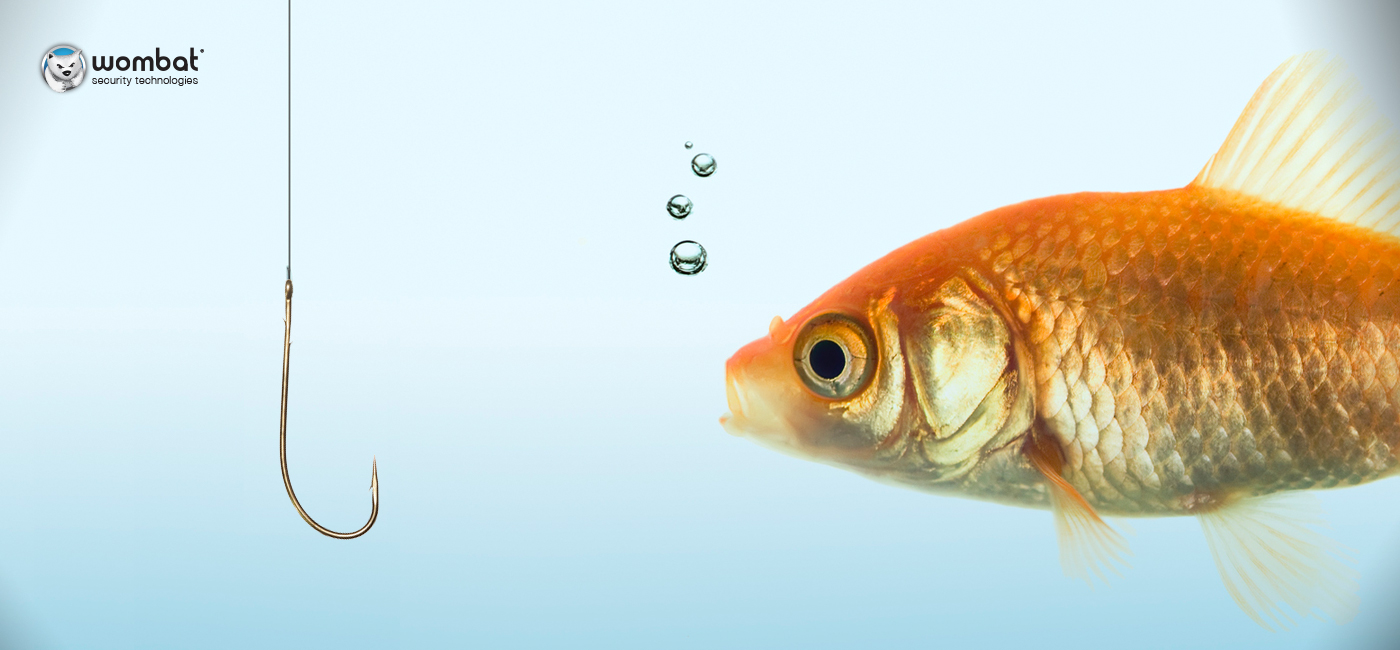 [Speaker Notes: The term “phishing” came about in the mid-1990s, and it literally is related to the word “fishing” with an f. <click> Cyber attackers were using fraudulent emails to “fish for” information from unsuspecting users. These early hackers were often referred to as “phreaks,” with a ph-. Hence, “phishing” with a ph-.

<click> Then, as now, these emails tried to lure people into falling for the scam. <click> And just like a fish, those who take the bait are at the mercy of the person at the other end of the hook.]
Three Primary Phishing Threats
Malicious links – Take you to imposter websites that steal your info, infect your device with malware
Malicious attachments – Compromise your computer 
Requests for sensitive data – Prompt you to fill in user IDs, passwords, financial information, etc., that is then stolen
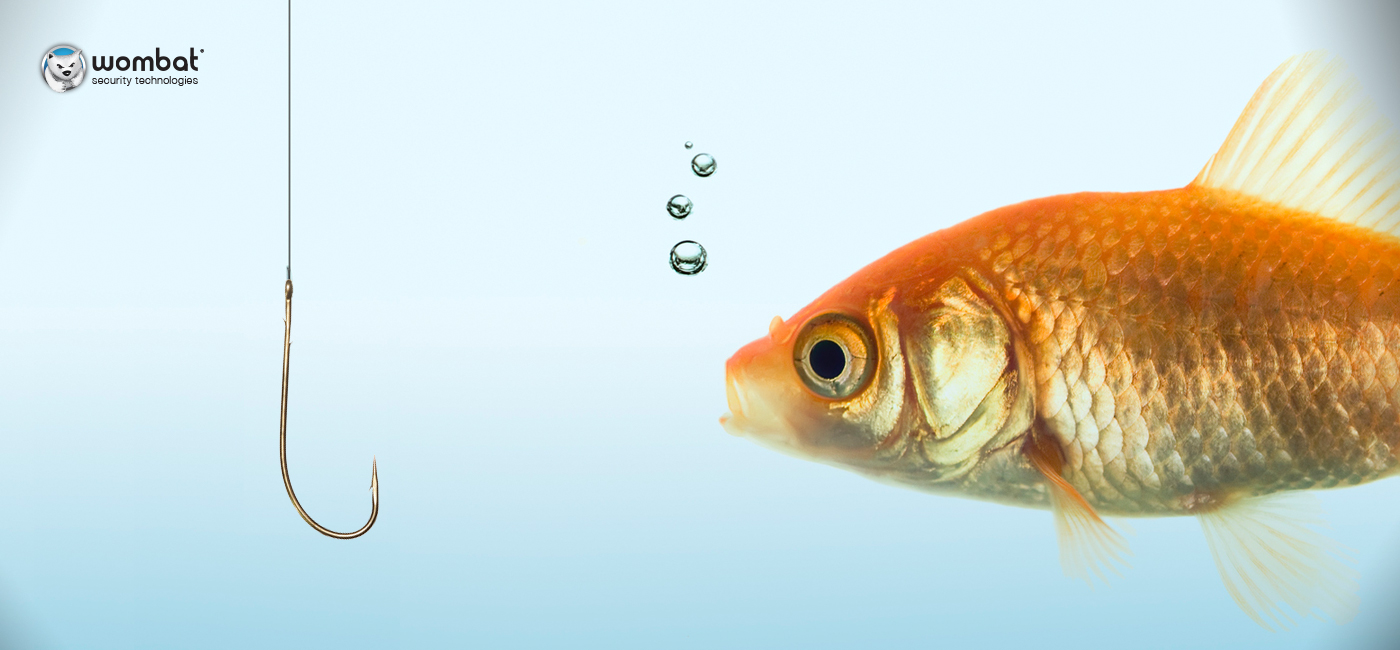 [Speaker Notes: There are three primary lures that cybercriminals use within phishing emails:

<click> First, malicious web links (also known as URLs). Links are commonly used in emails in general, and they are also common in phishing emails. Malicious links frequently lead to imposter websites – dangerous sites designed to resemble trusted website. Attackers’ websites can also be infected with malicious software (aka, malware). Malicious links can be disguised to look like trusted links, and they can be embedded in logos and other images inside an email.

<click> Second are malicious attachments. These lures look like legitimate file attachments, but they are infected with malware that can compromise your computer and the files on it. In the case of malware known as ransomware, all the files on your computer could become locked and inaccessible. Keystroke loggers are another type of malware. They can track everything you type, including your passwords. It’s also important to realize that some malware infections can spread from your computer to other networked devices, like external hard drives, servers, and even cloud systems.

<click> Third are fraudulent requests for sensitive data. These messages will prompt you to provide information like user IDs, passwords, credit card data, business data, and so on. Once you submit that information, it’s used by cybercriminals for their personal gain.

But even emails without these lures can be dangerous. Sometimes attackers will impersonate someone and use seemingly harmless emails to build a relationship over time. By the time they make a request – like a transfer of money or a file with sensitive information – their target will have been lured into thinking the attacker is someone they know and trust.]
Social Engineering: The Art of Deception
All phishing attacks use social engineering
Social engineers use psychology to trick you

Common social engineering techniques include:
Masquerading as someone you know
Using scare tactics
Making exciting promises
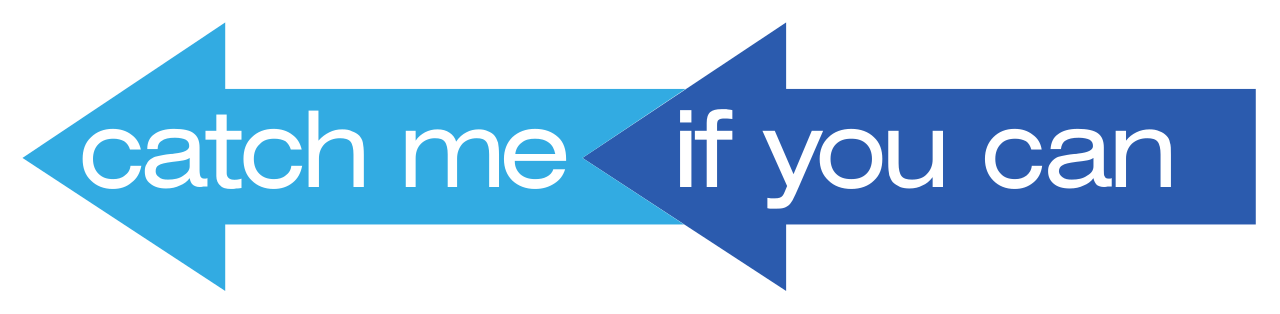 This Photo by Unknown Author is licensed under CC BY-SA
© 2020 Proofpoint. All rights reserved
[Speaker Notes: Social engineering does mean different things to different people, but in the world of cybersecurity, a social engineer is essentially a scam artist. 

You may have heard of Frank Abagnale Jr., a prolific con artist whose early life was immortalized in the movie “Catch Me If You Can.” Now a security consultant, Abagnale famously said, “What I did in my youth is hundreds of times easier today. Technology breeds crime.”

He is 100% correct. You will see forgery, misdirection, lying, or other social engineering techniques at play in all phishing attacks, and the primary goal is to manipulate human psychology. Many times, it’s as simple as encouraging you to act without thinking things through. Let’s talk through some of the common tactics social engineers use in phishing emails:

<click> Messages are often designed to masquerade as something they are not. Attackers may use familiar logos and brand names to fool you. They could also use a technique known as “spoofing” – this manipulates a ‘from’ address to appear to be something it is not. These types of misdirection are designed to make you believe that a message is from someone you know personally or from a well-known business or organization. This creates a sense of trust (though that trust is misplaced).
<click> Attackers also like to scare users into believing something bad will happen if they don’t follow the instructions in an email. An email might say an account has been frozen, that there’s been unusual activity on a credit card, that a shipment has been lost, or that a security flaw on your computer must be fixed immediately. These types of messages prompt you to act quickly, out of fear or anxiety.
<click> We also frequently see messages that promise access to money, incredible deals, free goods, or some other amazing offer. Emails like these try to tap into your excitement, and they often indicate that there is a limited window of opportunity, urging you to act right away.]
Phishing Techniques: Not Just for Email
Social engineering tactics are used in multiple ways
SMS/text phishing (also known as “smishing”)
Voice phishing(also known as “vishing”)
Social media phishing(via imposter accounts and malicious posts/IMs)
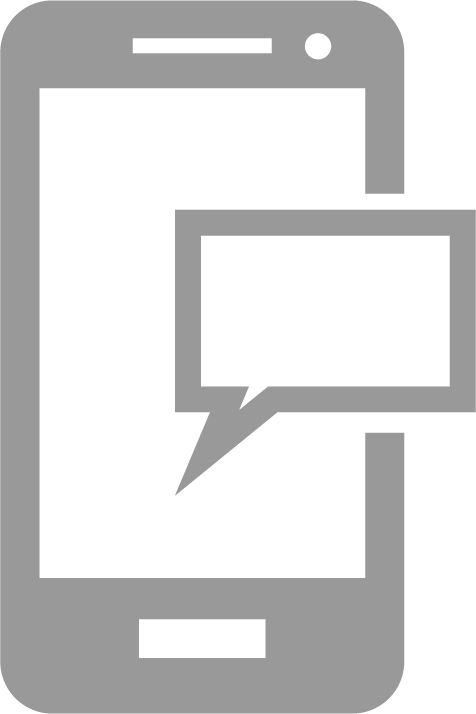 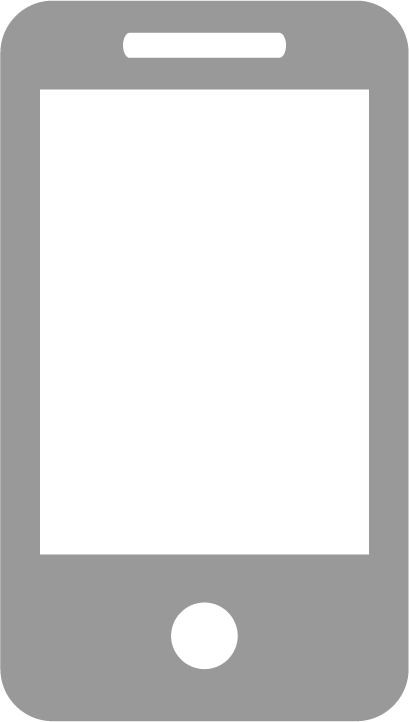 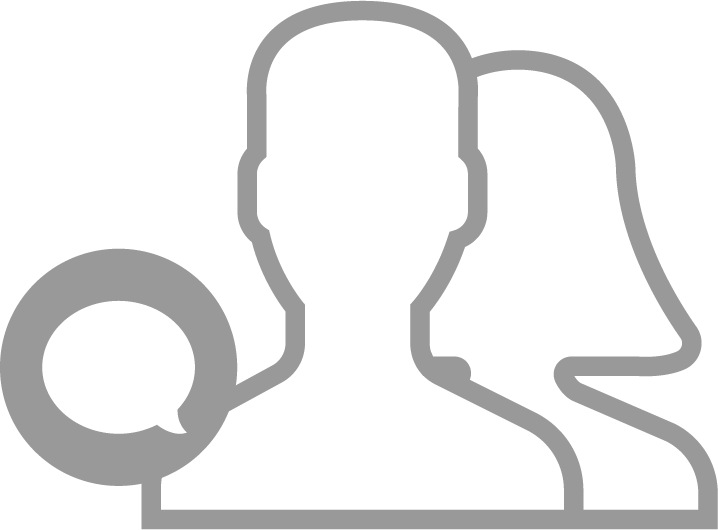 © 2020 Proofpoint. All rights reserved
[Speaker Notes: It’s important to realize that the social engineering techniques that attackers use to make phishing emails seem legitimate can also be used in other types of attacks.

<click> SMS and text message phishing attacks are also knowns as “smishing” messages. Malicious links can be sent via text messages, just as they can via email.
<click> Voice phishing calls, which are also called “vishing” attacks, are another common attack method. In these attacks, a fraudster pretends to be someone they aren’t in order to gain information. When you receive these calls at home, you might encounter someone pretending to be a credit card representative, an IT support specialist, or even a law enforcement or government agent. At work, a vishing call could be someone impersonating a customer, a vendor, a support technician, or even a coworker from another department or location. 
<click> Social media is also ripe for phishing-style scams. Fraudsters create fake individual or business profiles that seem trustworthy, and they also attempt to duplicate or take over real accounts. This practice is often referred to as “pretexting.” Fraudulent messages and posts can include malicious links and attachments.]
What Can Happen If You Fall for a Phish?
If you fall for a phishing attack, here are just some of the things that could happen:
In Your Personal Life
At Work
Money stolen from your bank account
Fraudulent charges on credit cards
Tax returns filed in your name
Loans and mortgages opened in your name
Lost access to photos, videos, files, etc.
Fake social media posts made in your accounts
Loss of corporate funds 
Exposed personal information of customers and coworkers 
Outsiders access to confidential communications, files, and systems
Files become locked and inaccessible
Damaged employer’s reputation
© 2020 Proofpoint. All rights reserved
[Speaker Notes: It can’t be overstated – phishing us a huge threat to individuals and businesses. Phishing attacks are happening every second of every day. It’s important to recognize the consequences of falling for a phishing attack, either at home or at work. While it’s true that attackers are ultimately seeking access to devices, data, and systems, it’s what they do with that access that impacts you.

Here, you can see just some of the potential outcomes of falling for a phishing attack. <click> It is not a business-only issue by any means. In fact, because your personal email account is likely to have fewer technical tools attached to it than your corporate email system, you could see more phishing emails in your personal account that you do at work. Falling for a phishing attack at home can have significant personal consequences and pain points.

<click> This is also true at work; however, you are likely to impact yourself as well as others in these situations. You may unwittingly transfer corporate funds to a fraudulent account; expose sensitive personal information about your customers and/or coworkers; grant attackers access to confidential data; or negatively impact the security of file, systems, and communications. Ultimately, a phishing attack can lead to a significant malware infection or a data breach, both of which can damage your employer’s reputation and create a negative financial impact.]
Tip #1: Read and Think Before You Click
Don’t just react. Ask yourself:
Thoroughly read emails. Watch for:
Misspellings and poor grammar
Messages that don’t seem quite right
Unsolicited emails
Was I expecting this message? 
Does this email make sense?
Am I being pushed to act quickly?
Does this seem too good to be true? 
What if this is a phishing email?
© 2020 Proofpoint. All rights reserved
[Speaker Notes: We receive so many emails, that we’ve conditioned ourselves to skim messages and make quick decisions. Unfortunately, when we do this, we take unnecessary risks. <Click> A careful read can help you identify surface clues in messages that will alert you to potential problems. For example:
<click> Misspellings and poor grammar can be an indication that the email did not originate from a trusted source. This is particularly true with messages that appear to be from a well-known, well-established individual or organization.
<click> You may get a message that doesn’t seem to be quite right or totally relevant to you. The tone of an email from a colleague might be inappropriate or just not “sound like” them. Or you might receive an invoice or shipping notification that doesn’t make sense based on your ordering history.
<click> Any unsolicited email – and what we mean by that is any email that you were not expecting to receive – should be looked at carefully. But you should be particularly wary of any email that is structured to trigger an emotion – fear, surprise, excitement, concern – or that urges you to respond or act in some way (click a link, download a file, confirm/change a password, etc.).

<click> What you want to do is give yourself the space to act on an email in a thoughtful way, rather than just reacting in the moment. To get yourself out of the habit of skimming and reacting, consider asking yourself a few quick questions <click> about any email that requires a response or action that could compromise sensitive data, devices, or systems. Questions like:
Was I expecting this message? (If not, ask more questions.)
Does this email make sense? (If the tone doesn’t seem right or the information you’re being provided doesn’t make sense, it could very well be a phish.)
Am I being pushed to act hastily or out of fear? (If yes, this is a major red flag.)
Does this seem to good to be true? (If you can’t believe what you’re reading, it’s likely you’re reading a phish.)
What if this is a phishing email? (This may seem like an odd question to ask, but can be helpful to think about what could happen if the message you’ve received is actually a phishing email. Could you end up downloading malware that would corrupt all your files? Might you turn over a password or credit card number to a criminal? What if a responses ended up exposing your coworkers’ private information to a scammer?)
After you’ve read and thought about the email, consider tip #2…]
Tip #2: Verify, Verify, Verify
Don’t take messages at face value
Be 100% confident you know the sender
Logos are used illegally by scammers
“Spoofing” can make From addresses, links, and caller ID look trustworthy
In the case of a compromised email account, an attacker can sent messages from someone else’s email account
Hover over links to verify destination
Confirm the email is legitimate
Instead of clicking a link, type a known URL into your browser
Instead of replying to the email or using a phone number from the message, use a verified, trusted contact channel
© 2020 Proofpoint. All rights reserved
[Speaker Notes: When you are dealing with a message that asks you to click a link, download a file, or reply with sensitive data, it’s critical that you verify that you are dealing with a legitimate request. <click> You must be 100% confident that you know who the sender is – not just that a logo or from address or weblink looks familiar. Because it’s important to realize that, with phishing emails, things are never what they seem to be.

<click> Always keep in mind that many cybercriminals are skilled in manipulation and design techniques. They often use visual cues that make their messages seem safe and trustworthy.

<click> Particularly tricky are those emails that do come from a known, trusted address – that happens when login credentials are compromised via a different phishing email or another form of attack. These kinds of traps are very hard to spot and avoid … but not impossible. Extra verification steps are critical with these types of attacks.

<click> Sometimes, reading a message and thinking things through will tell you what you need to know about whether an email is legitimate or not; but sometimes there are still questions. Until you are confident, take additional steps to verify:
<click> Hover your mouse over links in your emails. You will see an area on your screen that identifies the actual web address that is embedded in that link. If it doesn’t match, or if the URL seems different from what you would expect to see, do not click that link. If your organization uses URL wrapping for safety and security, ask your IT team for other ways to check the validity of a link.
<click> Go to the source to confirm that the information presented in the email is legitimate.
<click> Instead of clicking on a link, open your web browser and key in a known, trusted URL and navigate to the site yourself.
<click> Instead of replying to an email or calling a number included in the message, contact the sender via another trusted contact channel to confirm the email is legitimate.   

The reality is that a message can look and even sound legitimate but still set off a warning bell. For example, an email that comes from a corporate IT address and tells you to download new security software can seem trustworthy; it appears real and is on topic. But would that really be the process your IT department would follow? It takes just a minute to confirm a questionable message with the sender, whether it’s a coworker, internal department, or financial institution. In contrast, it can take days or weeks (or even longer) to remedy the consequences of responding to a phishing attack. And sometimes you can’t ever remedy the consequences.]
Tip #3: Ask for Help
At home
At work
Ask your manager or IT helpdesk for advice 
Report suspicious messages
Responded to phishing message accidentally? Contact your IT team quickly!
Trusted sites – IRS.gov, PayPal, Amazon, etc. – have advice about keeping your information secure
Report spoofed phishing emails to the organizations they are mimicking
Contact your bank, credit card company, tax organization, and/or local authorities in cases of lost/stolen funds, blackmail threats, or other crimes
© 2020 Proofpoint. All rights reserved
[Speaker Notes: Our final tip is a simple one: Don’t be afraid to ask for help.

<click> When you’re at work and you’re unsure about a message that requests an urgent response, ask your manager or IT helpdesk for advice. And be sure to report all suspicious emails by following your organization’s documented process for forwarding suspected phishing emails. You should also quickly get in touch with your IT team if you are worried you might have interacted with a phishing email. Quick action can help to minimize damage from an attack.

<click> There are also resources you can turn to if you have a question about email you’ve received in your personal account. Trusted sites – like IRS.gov, PayPal, Amazon, and others – offer advice about keeping your information secure and warning signs to look for in messages you have received. When you can, take the time to report spoofed emails to the organizations they are mimicking, as this can help prevent others from being defrauded. And should you suspect you’ve fallen for a phishing email, contact your bank, credit card company, tax organization, and/or local authorities as quickly as possible to report cases of lost/stolen funds, blackmail threats, or other crimes.]
Tips to Avoid Identity Theft
© 2020 Proofpoint. All rights reserved
[Speaker Notes: So, outside of phishing and social engineering, what are other ways you can avoid identity theft?]
What Can You Do to Protect Yourself from Identity Theft?
Be a little less trusting …
Seal your lips
Shred it!
Protect your mailbox and inbox
Check your credit report every year
Scrutinize bank statements
Use technical safeguards
Memorize important numbers
Take advantage of resources to stop unsolicited mail, phone calls, and emails (consumer.ftc.gov is one resource)
Photocopy items in your wallet
Source: Consumer FTC
© 2020 Proofpoint. All rights reserved
[Speaker Notes: Here are 10 basic things that you have probably heard before, but they will go a long way to preventing many common kinds of identity theft.

1&2 go hand in hand– Be a Little Less Trusting and Seal Your Lips - Never give your Social Security number or personal information of any kind over the telephone or online unless YOU initiate the contact.
3. Shred bank and credit card statements, canceled checks, preapproved credit card offers, bills with account information, and the like. Use a cross-cut shredder; it may cost a little more, but it’s worth it to be sure your information is destroyed and can’t be reassembled easily.
4. Consider using a lockable mailbox for your home mail, or use a post office dropbox when sending sensitive outgoing mail like bill payments. A determined criminal would only need to pull a credit card payment out of your mailbox and they would have your credit card numbers, your checking account and routing numbers from your payment, plus your name and address.
5. Stay alert to telltale markers of identity theft, like notifications of an address change that you didn't make, or new accounts that you didn't open. 
6. Check your accounts frequently for suspicious activity. And don’t have blank checks mailed to your home; pick them up at your bank instead. 
7. For home computers and networks, and personal smartphones and tablets, take advantage of key technical safeguards like password protections, firewalls, and security software.
8. Don’t write down PIN numbers or passwords for sensitive accounts; commit them to memory. Take advantage of two-factor authentication when it’s available. And if you have trouble remembering all your passwords, look into using a password manager rather than repeating passwords across multiple accounts..
9. Be proactive about unsolicited mail, credit card offers, phone calls, and email. In the U.S., the Federal Trade Commission compiles a list of resources you can use to remove your name from marketing databases and call lists. To learn more about this, go to the FTC website at consumer.ftc.gov and view the “Privacy, Identity & Online Security” section.
10. Photocopy the fronts and backs of your credit cards and driver’s license, plus the identifying page of your passport. This will ensure you have access to all account numbers, expiration dates, and phone numbers if these items are lost or stolen. (It’s a particularly good idea to do this prior to traveling.) Keep these copies in a safe place that are accessible only to you (and someone you trust implicitly, should you have to ask for help while you’re away). Naturally, this information should be inaccessible to thieves (and snoopy visitors).

Now, let’s take a closer look at the ways you can protect yourself.]
What Can You Do to Protect Yourself from Identity Theft?
Device Safety
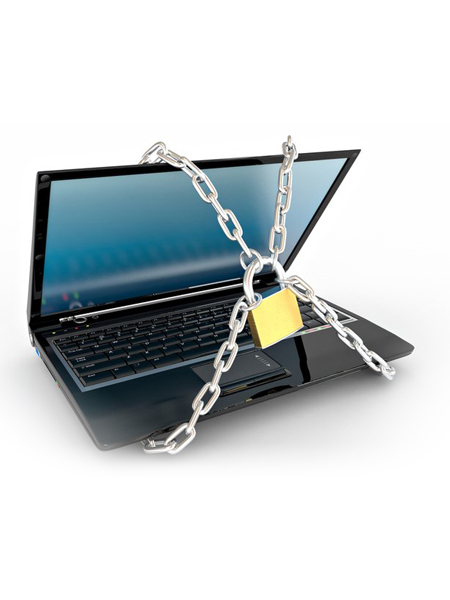 Update virus protection software regularly
Do not interact with any emails or texts you don’t expect and be cautious of unsolicited calls
Don’t put confidential info in file sharing programs

Back up your files regularly (every day, if possible)

Research apps before downloading them
Password-protect your devices and home networks
Be very cautious of free Wi-Fi
© 2020 Proofpoint. All rights reserved
[Speaker Notes: Many instances of identity theft originate through electronic files and communications, so let’s look at some basic ways to stay safe on your devices.

Security software (like anti-virus protection) should be updated regularly, and you should run security updates on your operating system and other software programs (like browsers) when they are available. It may seem like a pain, but those updates are often patches to known security vulnerabilities, and are there to keep you safe.

As we noted earlier, be very cautious of any emails, text messages, and phone calls that you didn’t expect to receive, particularly if they ask you to take some type of potentially harmful action. These include file downloads, clicks on embedded links, prompts to provide login credentials/change passwords, and requests for wire transfers, gift card purchases, or transfers of sensitive information (like tax data). Before taking these types of actions, you should take steps to confirm that the sources are trustworthy and the requests are valid.

Back up your files regularly (every day, if possible) and ensure your backups are working. As we mentioned, in a ransomware attack, cybercriminals can encrypt your files so you can’t access them unless you or your company pays a ransom. If your files are backed up, it’s likely you won’t need to negotiate with the attackers. Often, once someone agrees to pay a ransom, the attackers keep coming back for more.

A couple of other tips are
Be sure to research applications (mobile and desktop) before downloading them. Always check to be sure that any apps you download have plenty of other installs, are well reviewed (and the reviews seem legitimate), and are from a reputable developer. Often, negative reviews can tell you more than positive reviews, particularly if you see shared issues among multiple users.
This may seem simple, but ensure your devices and your home networks are password-protected. We will go more into good password hygiene later in this presentation.
Be very cautious of the things you do on public Wi-Fi networks. Cybercriminals often seek out open-access Wi-Fi hotspots – those without passwords – and it’s relatively easy to compromise these networks. (Another reason to ensure your home network has a good, strong password.) If you sign into email and social media accounts or make a purchase on compromised networks, attackers could easily log that information and use it for their own gain. It’s always best to refrain from logging into secure sites or doing anything financial in nature (like making purchases or checking account balances).


Source: onguardonline.gov]
What Can You Do to Protect Yourself from Identity Theft?
Travel Safety
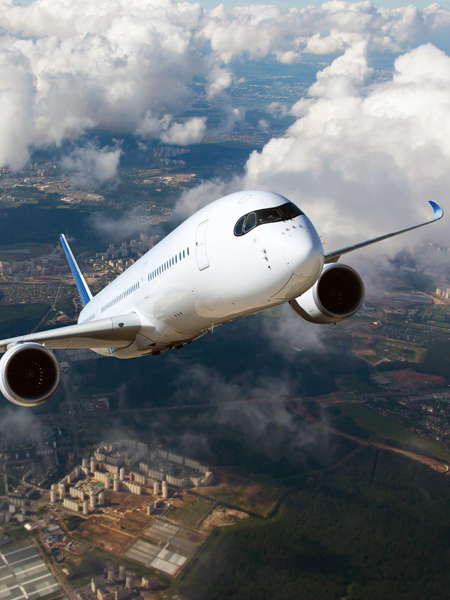 Be careful about posting travel details on social media
Use a lock on your mobile phone
Lock computers or tablets in hotel safes or keep them with you; do not leave them unattended
Pare down your wallet and/or purse before you travel
Steer clear of public computers at hotels and cyber cafes
© 2020 Proofpoint. All rights reserved
[Speaker Notes: Travel safety is an important consideration. Many, many people become victims of identity theft and fraud when they are traveling. The combination of unknown surroundings and the relaxation of a well-earned vacation can make it easier for thieves to steal your personal information.

To avoid becoming a victim:

Do not broadcast travel details on social media – or anywhere else for that matter. Even if you trust your friends, you never know who might be listening and waiting for you to leave or who want to take advantage of the fact that you’re out of town. Save your posts until you return.

Another emphasis on passwords here: Use a lock or PIN on your mobile phone so if you do misplace it, a thief will have a harder time accessing your personal info. Without a lock, someone will have immediate access to a found (or stolen) device.

Leave any unnecessary devices behind. If you have to travel with a computer or tablet – keep them with you whenever possible. (Same for your smartphone, which is essentially a portable computer.) At the very least, lock them in a hotel safe when you leave your room. Do not leave them unattended, out in the open. Don’t forget that many other hotel workers have the ability to access your room.

Before leaving on your trip, go through your wallet or purse and take out everything that’s not necessary for your trip, particularly any personal or confidential work papers. And only take a few credit or debit cards. A good rule of thumb is one card to use, and one for backup. Leave everything else at home. You might also consider opening a travel-only credit card with just enough limit for your trips. (And don’t forget our tip to leave behind a copy of the cards you do travel with, just in case.)

Avoid the public computers available at many hotels and cyber cafes. These devices can easily be compromised by cybercriminals; for example, they can install a key logger in order to record and steal passwords and other personal data. It’s not safe to log into any accounts or make purchases on these public devices.]
What Can You Do to Protect Yourself from Identity Theft?
Medical Identity Safety
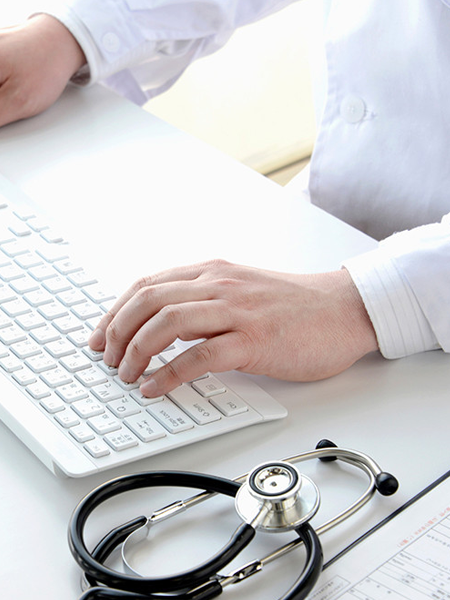 Review health insurance statements and Medicare notices carefully
Protect your health insurance information and card
Avoid giving out health information to anyone other than your doctor, hospital, or other caregivers
© 2020 Proofpoint. All rights reserved
[Speaker Notes: Medical identity theft is a real and serious threat. It’s no wonder why – healthcare records are worth far more on the black market than credit card numbers. After all, a healthcare record is forever … a credit card is not. 

Medical identity theft happens when someone steals your health insurance or Medicare number and uses it to access services under your name. According to a recent study, medical identity theft victims had to pay out more than $13,000, on average, to resolve it. Want to avoid becoming a victim? Here’s what you can do:

Review everything you get in the mail from Medicare, a doctor’s office, or your health insurance company. Check the dates and types of services to make sure they’re not billing you for services you didn’t receive. This is always a good practice because expensive mistakes can sometimes happen, but you also want to be alert to be sure no one else is utilizing your benefits.

Protect your health insurance and/or Medicare card the way you would your Social Security card and other sensitive data.

Be very cautious about sharing your medical information with anyone other than your caregivers. 


Source:
http://www.consumer.ftc.gov/articles/0171-medical-identity-theft]
What Can You Do to Protect Yourself from Identity Theft?
Social Media Safety
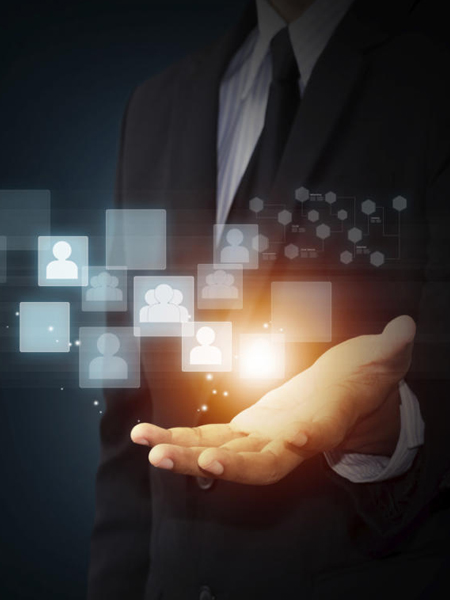 Use different passwords for each social media account
Take advantage of two-factor authentication when available
If you are concerned a friend or family member has had their account hijacked, reach out via another channel to let them know

Be wary of using “check-ins” and posting information that provides too much detail about your personal habits 
If you are concerned your account has been hijacked, change your password right away and alert your contacts
© 2020 Proofpoint. All rights reserved
[Speaker Notes: We’ve mentioned social media several times throughout this presentation. Many, many people are active on social media … but these platforms can be used for evil as well as good. Perhaps you or someone you know has had a social media account hacked into? An increasing number of fraudsters are using highjacked social media accounts to try and convince people to send them money, distribute dangerous software, or gain access to personal information, photos, and inter-linked accounts. So even if a post or a message appears to come from someone you know, there could be an identity thief on the other end of that communication.

Social media can also contribute to burglaries and home invasions if the wrong people find out that you’re away from your home either on vacation or even just on a day-long outing.

We’ve highlighted some tips here that can help you stay safer on social media. [talk through the points]]
What Can You Do to Protect Yourself from Identity Theft?
IRS Scams
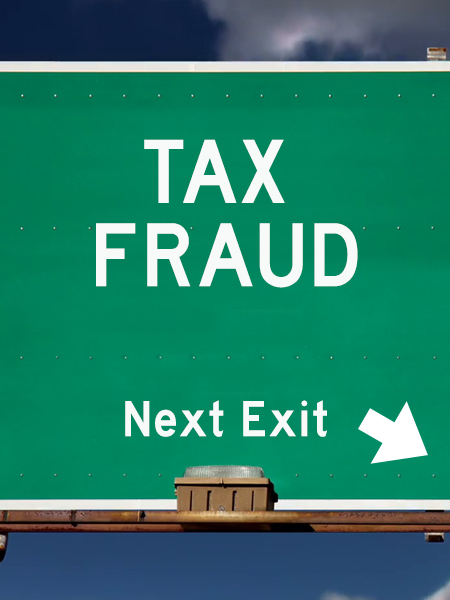 Remember that the IRS will not initiate contact with you via email
Attackers pose as the IRS in email, phone calls, and even mailed letters
Never give out any financial information in response to an unsolicited email, phone call, or letter 
DO NOT respond to threats or promises made in unsolicited emails, calls, or letters
Get as many details as you can, and then call the IRS back on an official hotline to confirm any claims
Nearly 650,000 identity theft returns filed in 2018
© 2020 Proofpoint. All rights reserved
[Speaker Notes: The next thing we are going to talk about is IRS scams. IRS scams have been a big topic the past few years. Though the IRS has been making great strides in battling tax fraud, cyber criminals are still succeeding in stealing personal information and filing identity theft returns. Despite more diligence by the IRS, nearly 650,000 identity theft returns were filed in 2018. https://www.irs.gov/newsroom/irs-security-summit-partners-mark-significant-progress-against-identity-theft-key-taxpayer-protection-trends-continue

It’s important to remember that the IRS will not INITIATE contact with you via email or social media. But even phone calls and mailed letters should not be taken at face value. For example, you may receive a phone call from a so-called IRS agent saying that you owe the IRS money and will go to jail if you don’t pay. These calls are always scams. The IRS will always send an official notice by mail before calling and they will never threaten you with jail.

To help protect yourself…

Never give out any financial information in response to an unsolicited email, phone call, or letter
DO NOT respond to threats or promises made in unsolicited emails, calls, or letters
When dealing with communications that appear to be from the IRS, get as many details as you can, and then call the IRS directly on an official hotline to confirm any claims made by those who contacted you

Also be sure to report any suspected phishing emails, phone calls, letters, and imposter websites to the IRS.

And keep in mind that, should you reside outside the U.S., most of these issues and tips can be used when dealing with your local tax body.


Source:
http://www.irs.gov/uac/Newsroom/Scam-Phone-Calls-Continue;-IRS-Identifies-Five-Easy-Ways-to-Spot-Suspicious-Calls]
What Can You Do to Protect Yourself from Identity Theft?
Advance-Fee Fraud (aka 419 and Nigerian Prince Scams)
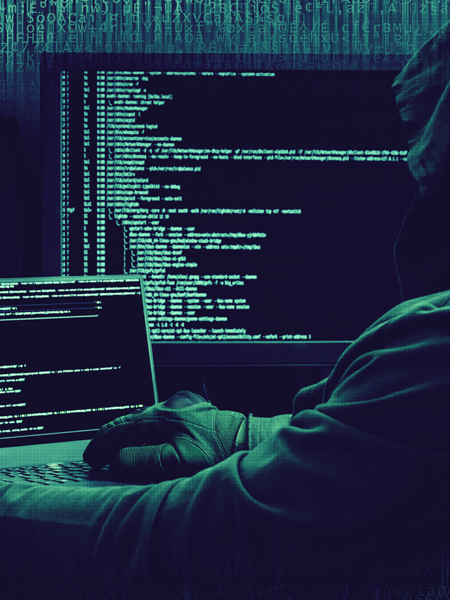 Report (or delete) all suspicious emails
Never give out any personal or financial data in response to an unsolicited email
Never, ever, ever, ever send money via Western Union, PayPal, or wire transfer to someone you don’t know
© 2020 Proofpoint. All rights reserved
[Speaker Notes: Over the last decade, there has been a major rise in the incidence of so-called advance-fee fraud, which are also knows as 419 or Nigerian Prince scams. These scams usually involve receiving an email from someone overseas who claims to need help getting a large sum of money out of their country. They may say they are a member of a royal family, a diplomat, a business person – you name it. In exchange for a small upfront payment of fees, they promise to send you a large sum of money.

Never respond to any emails that offer free money. There is no such thing as free money. Only pain and embarrassment. 

Here’s how to avoid becoming a victim: [READ SLIDE]]
What Can You Do to Protect Yourself from Identity Theft?
Passwords
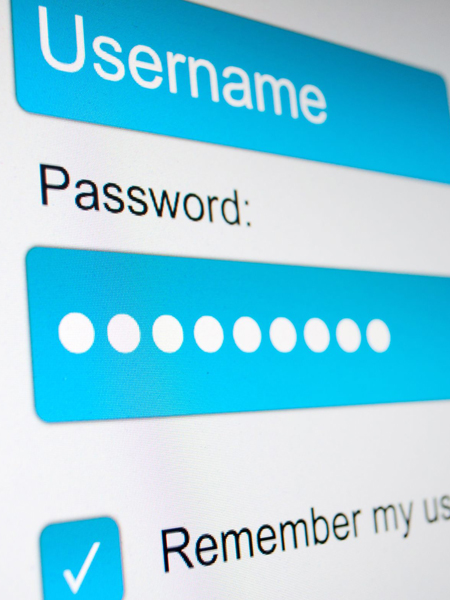 Build complex passwords and passphrases
Vary passwords from site to site
Consider using a password manager to help you
Don’t:
use names of spouses, children, grandchildren, or the family dog
use phone numbers, Social Security numbers, birth dates, or anniversary dates
use the same word as your login, or any variation of it
© 2020 Proofpoint. All rights reserved
[Speaker Notes: One of the easiest ways to protect yourself from theft or fraud is through strong password habits. We’ve already spoken about the need for good password hygiene, but here we take a more in-depth look at some of the tips to keep in mind with regard to protecting your accounts.

[Go over tips]

Source: onguardonline.gov]
How Will You Know If Someone Has Stolen Your Identity?
You may be a victim of identity theft if you notice:
Money missing from accounts
Purchases on your credit card statement or bank statement that you do not recognize
Health insurance notices for medical services you did not receive
A fraud alert from your bank
Accounts you don’t recognize on your credit report
Calls from collections agencies
© 2020 Proofpoint. All rights reserved
[Speaker Notes: How will you know if you’ve been a victim? There are a few warning signs:

Money missing from your bank accounts
Purchases on your credit card statement or bank statement that you do not recognize
Bills or healthcare notices for medical services you did not receive
A fraud alert from your bank
Unfamiliar accounts on your credit report
Calls from collections agencies]
Identity Theft Victim Actions
Key Steps
Contact the fraud department of each of your creditors, starting with the companies where you know fraud occurred.
Contact your bank or financial institution.
Place a free, 90-day fraud alert with one of the three main credit bureaus and start monitoring your credit.
Report the incident to law enforcement and/or a government agency.
https://www.identitytheft.gov/Steps
© 2020 Proofpoint. All rights reserved
[Speaker Notes: If you think that you have been the victim of identity theft, there are four steps that you should immediately take:

Contact the fraud department of each of your creditors, starting with the companies where you know fraud occurred.
Contact your bank(s) or financial institution(s).
Place a free, 90 day fraud alert with one of the 3 main credit bureaus and start monitoring your credit.
Report the incident to law enforcement and a governing body (like the FTC).

Your identity theft report proves to businesses that someone stole your identity. It can also guarantee you certain rights, depending on where you live. If you or someone you know needs assistance because of identity theft, look for reputable resources online that can support and guide you. In the U.S., identitytheft.gov is a good resource, as is the Identity Theft Resource Center.]
28
© 2020 Proofpoint. All rights reserved
[Speaker Notes: Thank you for joining us for today’s webinar. We hope the information we provided today will help you better understand the potential risks related to identity theft and the ways you can better protect your data.]